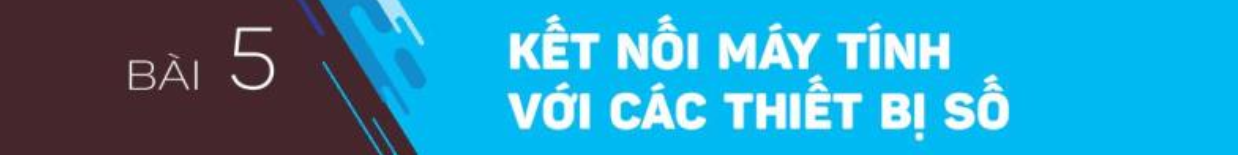 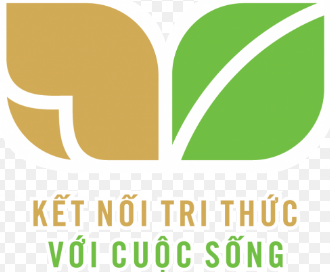 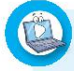 Các thiết bị số có khả năng trao đổi dữ liệu với máy tính rất đa dạng. Trong số đó, một số thiết bị không có khả năng xử lí thông tin độc lập, chúng chỉ làm việc khi được kết nối với máy tính. Việc kết nối máy tính với các thiết bị số được thực hiện như thế nào, cần phải tuỳ chỉnh gì khi kết nối chúng với nhau?
Gợi ý trả lời:
	- Kết nối máy tính với các thiết bị số được thực hiện thông qua: cổng USB, cổng HDMI, cổng VGA, WiFi,…
	- Khi kết nối các thiết bị với máy tính, cần phải cài đặt driver hoặc phần mềm đi kèm để máy tính có thể nhận diện và tương tác với thiết bị đó. Nếu không cài đặt driver, máy tính có thể không thể hiển thị được nội dung hoặc không thể sử dụng được các chức năng của thiết bị.
1. MỘT SỐ THIẾT BỊ VÀO- RA THÔNG DỤNG
Hoạt động 1 (trang 27): Hãy kể ra một số thiết bị có thể kết nối máy tính và nêu chức năng của nó?
Gợi ý trả lời:
Một số thiết bị có thể kết nối với máy tính và chức năng của chúng:
	- Chuột: Là thiết bị ngoại vi giúp điều khiển con trỏ trên màn hình máy tính, thường được sử dụng để thao tác trên các ứng dụng và trang web.
	- Bàn phím: Là thiết bị ngoại vi cho phép người dùng nhập liệu và điều khiển các chức năng trên máy tính.
- Máy in: Là thiết bị cho phép in ấn các tài liệu và hình ảnh từ máy tính.
	- Máy quét: Là thiết bị có chức năng quét ảnh hoặc tài liệu và chuyển đổi chúng thành tập tin số hoá để lưu trữ hoặc chỉnh sửa trên máy tính.
	- Webcam: Là thiết bị cho phép người dùng ghi lại hình ảnh hoặc quay phim trên máy tính.…
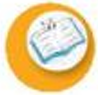 - Các thiết bị vào cho phép nhập dữ liệu vào máy tính.
- Các thiết bị ra chuyển thông tin từ máy tính ra ngoài.
a) Một số thiết bị vào thông dụng
	- Bàn phím.
	- Chuột.
	- Máy quét,...
Lưu ý: Ta có thể điều chỉnh chế độ làm việc của chuột như sau:
	- Mở tiện ích Setting, chọn nhóm chức năng Devices sau đó chọn Mouse để làm xuất hiện cửa sổ tuỳ chỉnh chuột như Hình 5.1.
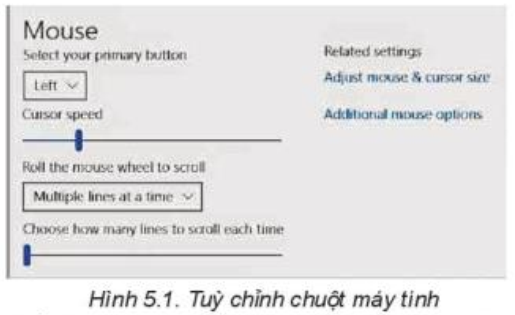 - Tăng/giảm tốc độ của chuột: kéo con trượt trên thanh Cursor speed sang phải/trái.
	- Chọn lại nút ưu tiên là phải (right) thay vì trái (left) dưới vị trí Select your primary button cho người thuận tay trái.
	Ngoài ra còn nhiều tuỳ chỉnh khác như chọn hình dáng của chuột, chọn để lại hay không để lại vết di chuyển trên màn hình của chuột,...
b) Thiết bị ra
- Màn hình là thiết bị ra phổ biến nhất. Màn hình có các thông số chung sau đây:
		+ Kích thước.
		+ Độ phân giải.
		+ Khả năng thể hiện màu.
		+ Tần số quét.
	+ Thời gian phản hồi.
- Máy in. Có nhiều loại như:
		+ Máy in kim.
		+ Máy in laser.
		+ Máy in phun.
		+ Máy in nhiệt.
Các thông số chung của máy in là:
		+ Độ phân giải.
		+ Kích thước giấy.
		+ Tốc độ in.
		+ Khả năng in màu.
		+ Các kết nối với máy tính,...
	- Máy chiếu,…
Máy tính có thể kết nối được với nhiều thiết bị số, trong đó có các thiết bị vào-ra, thường chỉ làm việc được khi kết nối với máy tính.
Mỗi thiết bị vào – ra đều có những thông số đặc trưng riêng. Việc hiểu các thông số này giúp ta lựa chọn thiết bị phù hợp. Trong trường hợp cần thiết có thể phải tuỳ chỉnh chức năng của thiết bị theo nhu cầu sử dụng để đạt hiệu quả tốt hơn.
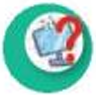 Câu hỏi 1 (trang 29): Nêu và giải thích ý nghĩa các thông số của màn hình.
Gợi ý trả lời:
Các thông số của màn hình và ý nghĩa của các thông số đó:
- Kích thước: được đo bằng độ dài đường chéo màn hình, tính theo inch.
- Độ phân giải: Thể hiện bởi số điểm ảnh theo chiều ngang và chiều dọc của màn hình. Ví dụ độ phân giải VGA: 640 x 480 pixel, độ phân giải Full HD: 1920 x 1080 pixel.
Số điểm ảnh cảng lớn thì màn hình càng nét.
- Khả năng thể hiện màu: Loại đơn sắc (monochrome) chỉ có hai màu, loại màu 24 bit có thể thể hiện được khoảng 16.7 triệu sắc màu khác nhau.
- Tần số quét: Hình ảnh trên màn hình được tạo lại liên tục. Tần số quét là số lần hiển thị lại hình ảnh trong một giây. Khi tần số quét cao, thời gian tái hiện hình ảnh ngắn hơn thời gian lưu ảnh trên võng mạc. Ảnh sẽ không bị giật, đỡ mỏi mắt. Tần số quét thưởng là 50 Hz. 60 Hz, 75 Hz hay 100 Hz.
- Thời gian phản hồi: là khoảng thời gian cần thiết để có thể đổi màu một điểm ảnh. Những màn hình có chất lượng tốt có thể có thời gian phản hỏi là 1 ms.
	Có thể tuỳ chỉnh màn hình, chủ yếu là độ sáng. Đối với màn hình rời, việc tuỳ chỉnh thực hiện qua các nút trên màn hình. Đối với máy tính xách tay, có thể chỉnh trên bàn phím, ví dụ phím F11 để giảm sáng và F12 để tăng sáng.
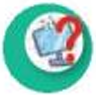 Câu hỏi 2 (trang 29): Nêu và giải thích các thông số máy in?
Gợi ý trả lời:
Các thông số máy in và ý nghĩa của các thông số đó:
- Độ phân giải: Tính bằng dpi (dots per inch) là số điểm ảnh trên một inch theo cả hai chiều ngang / dọc tương tự như cách tạo ảnh trên màn hình.
-Tốc độ in: Là thời gian mà máy in cần để hoàn thành một bản in. Đơn vị đo là trang/phút (ppm) cho in đen trắng và màu.
- Kích thước giấy: Là kích thước tối đa của giấy mà máy in có thể in được. Phổ biến nhất là khổ giấy A4. Các máy in phông, bạc có thể in khổ lớn đến vài mét.
2. KẾT NỐI MÁY TÍNH VỚI THIẾT BỊ SỐ
Hoạt động 2 (trang 29): Xem Hình 5.4 rồi cho biết tên các cổng kết nối của máy tính.
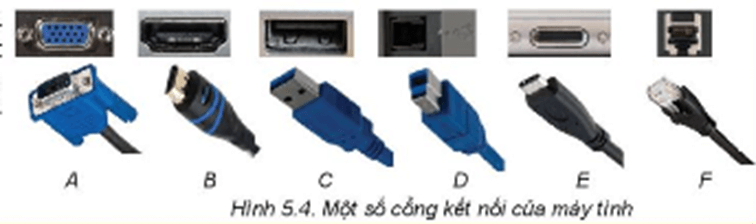 Gợi ý trả lời:
			A. AVG
			B. Cổng HDMI
			C. Cổng USB
			D. Cổng USB
			E. Cổng USB
			F. Cổng LAN
a) Các cổng kết nối
	Có thể có các cổng kết nối sau: cổng VGA, cổng HDMI, cổng USB, cổng mạng.
b) Kết nối máy tính với thiết bị số
	- Không có phương thức kết nối chung giữa máy tính và các thiết bị số.
	- Tuỳ từng loại thiết bị số mà có cách kết nối với máy tính khác nhau.
	- Có thể kết nối các thiết bị số với máy tính thông qua cable, wifi, bluetooth,...
Để kết nối một thiết bị số với máy tính, cần tìm hiểu tài liệu kĩ thuật để nắm được các thông số và cách kết nối.
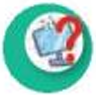 Câu hỏi 1 (trang 31): Cách kết nối thiết bị số với máy tính có phụ thuộc vào loại thiết bị không?
Gợi ý trả lời:
	- Cách kết nối thiết bị số với máy tính phụ thuộc vào từng loại thiết bị. 
	- Mỗi thiết bị có thể có các cổng kết nối khác nhau và yêu cầu phương thức kết nối khác nhau.
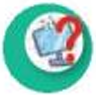 Câu hỏi 2 (trang 31): Em hiểu như thế nào về tham số kết nối?
Gợi ý trả lời:
Tham số kết nối là các thông số hoặc thông tin cần thiết để thiết lập kết nối giữa một ứng dụng và một thiết bị phần cứng. Các tham số này được sử dụng để xác định các thông tin cần thiết để kết nối với tài nguyên đó, bao gồm địa chỉ IP, tên miền, cổng kết nối, tên người dùng và mật khẩu.
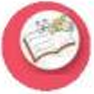 Luyện tập 1 (trang 31): Thực hiện kết nối máy tính với một điện thoại thông minh qua cổng USB để lấy ảnh từ điện thoại về máy tính tương tự như Ví dụ1.
Gợi ý cách thực hiện:
- Gắn 1 đầu cáp vào điện thoại, đầu còn lại gắn vào máy tính.
- Sau khi kết nối, điện thoại có thể hiển thị một thông báo yêu cầu cho phép kết nối USB, nhấn vào thông báo này và cho phép kết nối USB.
- Trên máy tính, hãy mở Windows Explorer để truy cập vào ổ đĩa điện thoại thông minh, có thể tìm thấy tên thiết bị của mình trong danh sách các thiết bị được kết nối trên máy tính.
- Sau khi truy cập vào ổ đĩa điện thoại thông minh chúng ta có thể tìm kiếm thư mục chứa các tập tin ảnh.
- Chọn các tập tin ảnh muốn sao chép vào máy tính và sao chép chúng vào một thư mục trên máy tính.
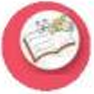 Luyện tập 2 (trang 31): Thực hiện kết nối máy tính hay điện thoại di động với một tai nghe hay một loa bluetooth theo Ví dụ 2. Sau đó hãy bật nhạc từ máy tính hay điện thoại để trải nghiệm âm nhạc phát tới thiết bị Bluetooth.
Gợi ý cách thực hiện:
	- Bật chế độ kết nối Bluetooth trên máy tính hoặc điện thoại.
	- Bật tai nghe hoặc loa Bluetooth và chuyển chúng sang chế độ kết nối Bluetooth. 
	- Trên máy tính hoặc điện thoại, tìm kiếm các thiết bị Bluetooth có sẵn và chọn thiết bị muốn kết nối.
Một lần kết nối thành công, máy tính hoặc điện thoại sẽ tự động kết nối với thiết bị Bluetooth mỗi khi nó được bật và ở chế độ kết nối. Bây giờ, chúng ta có thể bật nhạc từ máy tính hoặc điện thoại và trải nghiệm âm nhạc được phát tới tai nghe hoặc loa Bluetooth.
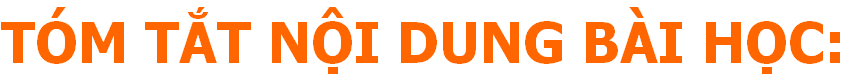 1. MỘT SỐ THIẾT BỊ VÀO - RA THÔNG DỤNG
a) Một số thiết bị vào thông dụng
b) Thiết bị ra
2. KẾT NỐI MÁY TÍNH VỚI THIẾT BỊ SỐ
a) Các cổng kết nối
b) Kết nối máy tính với thiết bị số
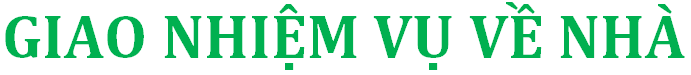 1. Làm phần VẬN DỤNG (SGK trang 31) 
2. Xem trước bài 6 (SGK trang 32)
Lưu trữ và chia sẻ tệp tin trên Internet
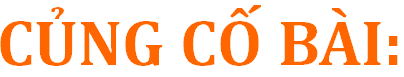 Các em làm 10 câu hỏi trắc nghiệm Online để củng cố bài.
1. Đăng nhập vào trang thaycai.net
2. Nháy chọn Tin học 11
3. Nháy chuột vào 4. Trắc nghiệm tin học 11 - sách Kết nối tri thức
4. Nháy chuột vào Trắc nghiệm: Bài 5-Kết nối máy tính với các thiết bị số